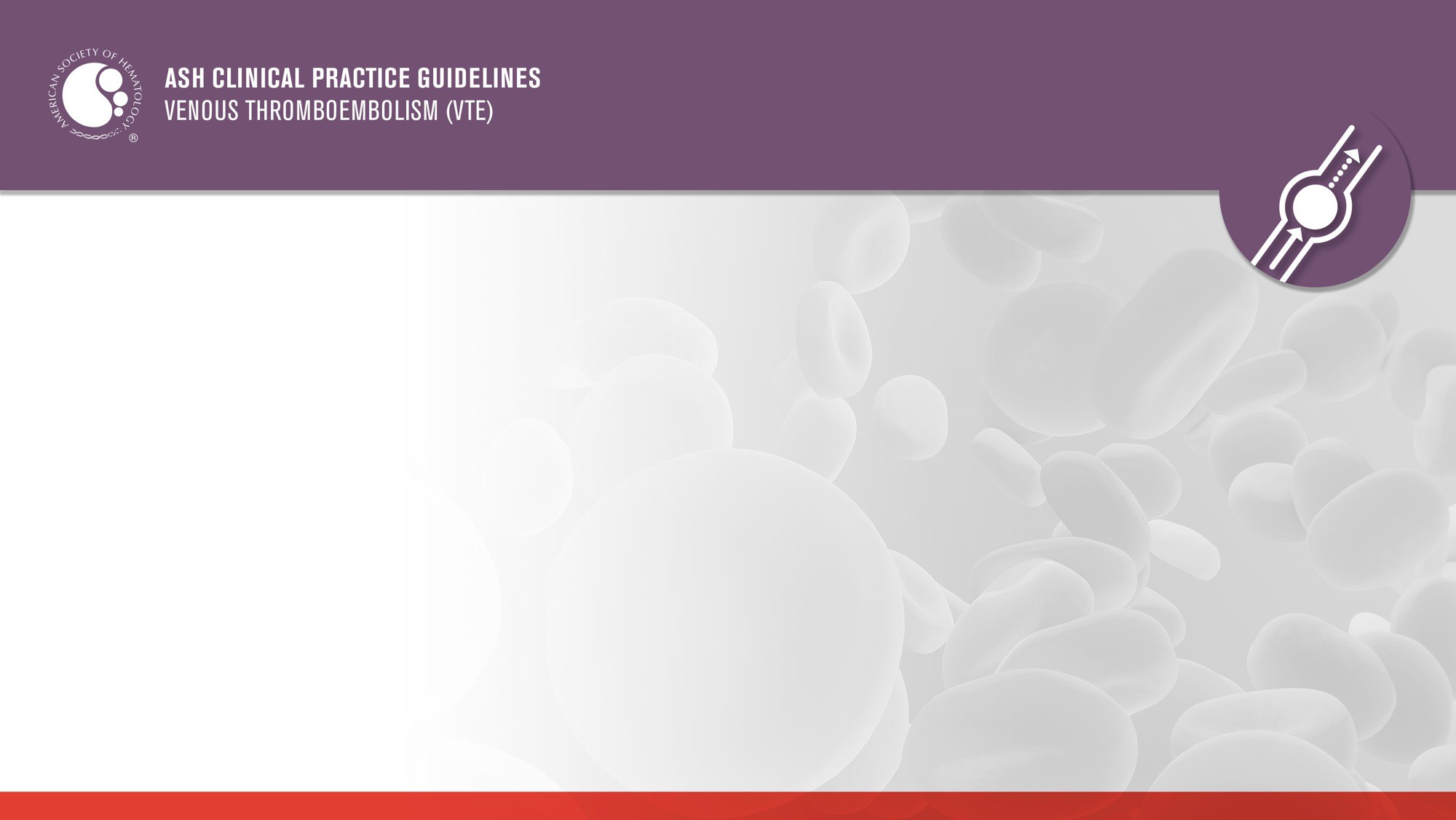 Published October 8, 2020 – New Evidence Available in Blood Advances
Use of Anticoagulation in Patients with COVID-19
An Educational Slide Set
American Society of Hematology 2021 Guidelines on Use of Anticoagulation in Patients with COVID-19

Slide set authors:
Erik Klok, MD, PhD, Leiden University Medical Center Deborah Siegal, MD, MSc, University of Ottawa Robby Nieuwlaat, PhD, MSc, McMaster University Adam Cuker, MD, MS, University of Pennsylvania
Published October 8, 2020 – New Evidence Available in Blood Advances
Clinical Guidelines
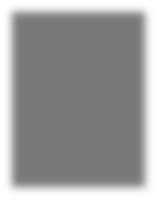 American Society of Hematology 2021 Guidelines on the Use of Anticoagulation for Thromboprophylaxis in Patients with COVID-19
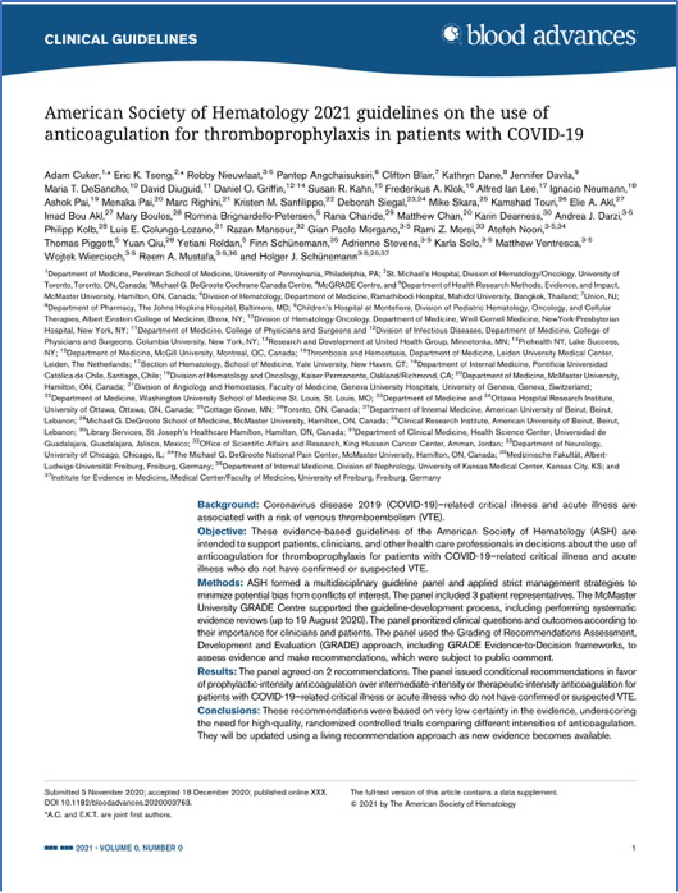 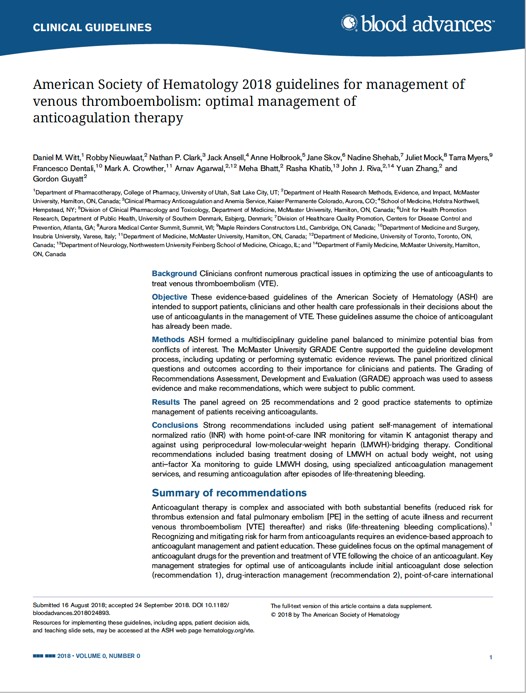 Adam Cuker, Eric K. Tseng, Robby Nieuwlaat, Pantep Angchaisuksiri, Clifton Blair, Kathryn Dane, Jennifer Davila, Maria T. DeSancho, David Diuguid, Daniel O. Griffin, Susan R. Kahn, Frederikus A. Klok, Alfred Ian Lee, Ignacio Neumann, Ashok Pai, Menaka Pai, Marc Righini, Kristen M. Sanfilippo, Deborah Siegal, Mike Skara, Kamshad Touri, Elie A. Akl, Imad Bou Akl, Mary Boulos, Romina Brignardello- Petersen, Rana Charide, Matthew Chan, Karin Dearness, Andrea J. Darzi, Philipp Kolb, Luis E. Colunga-Lozano, Razan Mansour, Gian Paolo Morgano, Rami Z. Morsi, Atefeh Noori, Thomas Piggott, Yuan Qiu, Yetiani Roldan, Finn Schunemann, Adrienne Stevens, Karla Solo, Matthew Ventresca, Wojtek Wiercioch, Reem A. Mustafa, Holger J. Schunemann
Published October 8, 2020 – New Evidence Available in Blood Advances
ASH Clinical Practice Guidelines on VTE
Prevention of VTE in Surgical Hospitalized Patients
Prophylaxis in Hospitalized and Non-Hospitalized Medical Patients
Treatment of Acute VTE (DVT and PE)
Optimal Management of Anticoagulation Therapy
Prevention and Treatment of VTE in Patients with Cancer
Heparin-Induced Thrombocytopenia (HIT)
Thrombophilia
Pediatric VTE
VTE in the Context of Pregnancy
Diagnosis of VTE
Use of Anticoagulation in Patients with COVID-19
Published October 8, 2020 – New Evidence Available in Blood Advances
How were these ASH guidelines developed?
PANEL FORMATION
Each guideline panel was formed following these key criteria:
Balance of expertise (including disciplines beyond hematology, and patients)
Close attention to minimization and management of COI
MAKING RECOMMENDATIONS
Recommendations made by guideline panel members based on evidence for all factors.
The guidelines will be updated using a living recommendation approach as new evidence becomes available.
CLINICAL QUESTIONS
2 clinically-relevant questions generated in PICO format (population, intervention, comparison, outcome)
EVIDENCE SYNTHESIS
Evidence summary generated for each PICO question via systematic review of health effects plus:
Resource use
Feasibility
Acceptability
Equity
Patient values and preferences
Example: PICO question
“In patients with COVID-19 related critical illness who do not have suspected or confirmed VTE, should intermediate- or therapeutic intensity anticoagulation versus prophylactic-intensity anticoagulation be used for thromboprophylaxis?”
Published October 8, 2020 – New Evidence Available in Blood Advances
How patients and clinicians should use these recommendations
Published October 8, 2020 – New Evidence Available in Blood Advances
Patient groups addressed in this chapter
Acutely Ill Medical Patient
Patients hospitalized for medical illness
Critically Ill Patient Patients suffering from immediately life-threatening
illness requiring admission to intensive care unit
Published October 8, 2020 – New Evidence Available in Blood Advances
What these guidelines are about
Anticoagulants carry benefits (reducing venous thromboembolism)
and risks (life-threatening bleeding)
Recognizing and mitigating risk for harm from anticoagulants requires evidence-based approach to management
This guideline focuses on anticoagulant dose intensity for critically ill and acutely ill hospitalized patients with COVID-19 who do not have suspected or confirmed venous thromboembolism
Published October 8, 2020 – New Evidence Available in Blood Advances
Objectives
By the end of this session you will be able to:
Describe VTE prophylaxis recommendations for hospitalized patients with COVID-19 related critical illness who do not have suspected or confirmed VTE
Intermediate- or therapeutic-intensity versus prophylactic intensity anticoagulation

Describe VTE prophylaxis recommendations for hospitalized patients with COVID-19 related acute illness who do not have suspected or confirmed VTE
Intermediate- or therapeutic-intensity versus prophylactic intensity anticoagulation
Published October 8, 2020 – New Evidence Available in Blood Advances
Methods
Overall
GRADE methodology for guideline recommendation development
Cochrane methodology for systematic reviews
Initial Phase
PICO question generation and prioritization
Selection of critical outcomes
Systematic review for baseline risk estimates
Systematic review for effect of different anticoagulation intensities
Living Phase
Monthly updated searches for baseline risk estimates and prognostic factors
Monthly updated searches for effect of different anticoagulation strategies
Revisiting guideline recommendations if new evidence meets pre-specified criteria
Published October 8, 2020 – New Evidence Available in Blood Advances
Synthesize and Create evidence profile & Evidence to Decision Table with GRADEpro
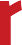 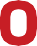 Rate certainty
of evidence for each outcome and other criteria
Formulate question
Assess single studies
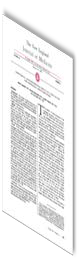 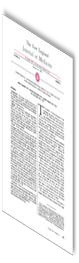 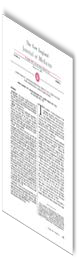 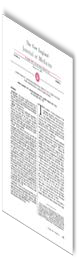 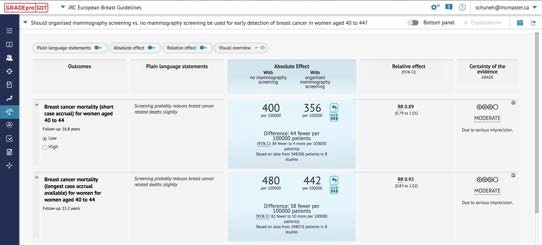 Outcome	Critical
P I C O
Outcome Critical	 Outcome Important	 Outcome Not
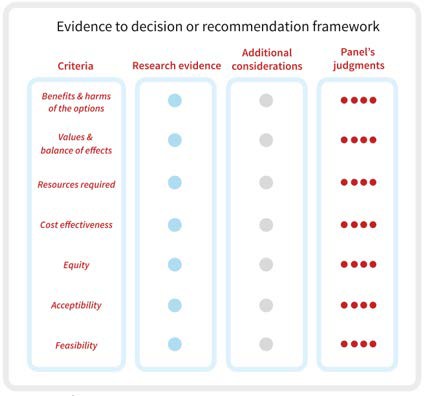 Grade recommendations
(Evidence to Recommendation)
For or against (direction)
Strong or conditional/weak (strength)
Recommendation/Decision
Guideline/coverage decision
Evidence synthesis (systematic review/HTA)
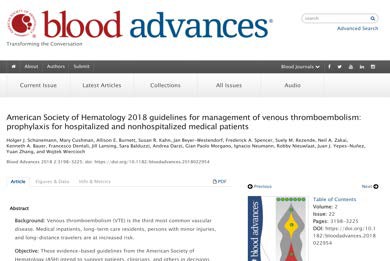 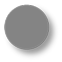 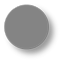 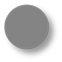 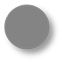 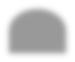 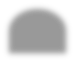 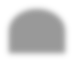 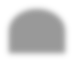 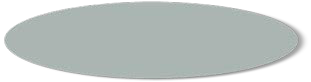 Panel
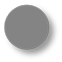 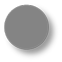 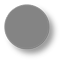 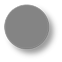 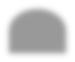 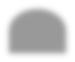 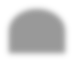 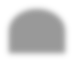 © GRADE Working Group/EP 2008 - 2021
[Speaker Notes: Presenter
2021-05-10 11:00:33
--------------------------------------------
The Grading of Recommendations Assessment, Development and Evaluation approach, in short GRADE, is a systematic and transparent approach to developing guideline recommendations. The ASH guideline panel was at the heart of the whole process. They prioritized well-defined PICO questions that represent important questions in practice. With that, the panel selected which patient-important outcomes were critical, or important but not critical, for decision-making. The evidence synthesis team then searched, screened, extracted and synthesized the best available studies in Evidence Profiles to answer these questions. The certainty of this evidence was assessed using the GRADE criteria, per outcome as well as for the overall body of evidence. Evidence-to-Decision (EtD) tables were then used to summarize the evidence for all relevant domains to generate a recommendation, including required resources, cost-effectiveness, equity, acceptability and feasibility. Using the EtD judgments the panel then went from evidence to a recommendation, specifying the direction and strength of the recommendation.]
Published October 8, 2020 – New Evidence Available in Blood Advances
PICO Question Generation & Prioritization
Brainstorming: inclusive list of potential PICO questions to address
Importance rating: selecting the PICO questions with the most critical importance
Acutely ill COVID-19
Critically ill COVID-19
Prophylactic intensity
Prophylactic intensity
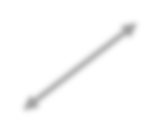 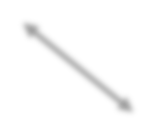 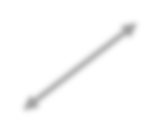 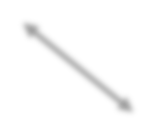 Intermediate intensity
Therapeutic intensity
Intermediate intensity
Therapeutic intensity
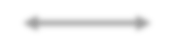 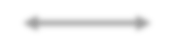 [Speaker Notes: Presenter
2021-05-10 11:00:34
--------------------------------------------
Illustrations:
The panel judged that in both critically and acutely ill COVID-19 patients the standard of care will be prophylactic intensity anticoagulation, based on previous ASH recommendations for all critically and acutely ill patients.(Schünemann 2018) As intermediate and therapeutic intensities were being used in practice for COVID-19 patients, both were selected for comparison with prophylactic intensity. The ASH guideline panel created specific definitions for prophylactic, intermediate, and therapeutic intensity anticoagulation.]
Published October 8, 2020 – New Evidence Available in Blood Advances
Outcome Selection
Brainstorming: inclusive list of potential outcomes to address
Importance rating: selecting the most critical outcomes for key stakeholders
Using Health Outcome Descriptors (marker states) - https://ms.gradepro.org/

Critical Outcomes
All-cause mortality
Pulmonary embolism
Deep venous thrombosis
Major bleeding
Multi-organ failure
Ischemic stroke
Intracranial hemorrhage/hemorrhagic stroke
Invasive mechanical ventilation
Limb amputation
ICU admission
ST-elevation myocardial infarction
[Speaker Notes: Presenter
2021-05-10 11:00:34
--------------------------------------------
List of ‘Critical Outcomes’:
All listed outcomes were prioritized as being Critical for anticoagulation decision-making. The outcomes in orange were considered of highest importance for decision-making, and carried the most weight when judgments about the available evidence.]
Published October 8, 2020 – New Evidence Available in Blood Advances
Evidence for Effect of the Intervention
Relative Effect
Absolute Effect
3 per 1,000 fewer
Baseline Risk
5 per 1,000
RR = 0.40
[Speaker Notes: Presenter
2021-05-10 11:00:34
--------------------------------------------
Guideline development methodologists emphasized the importance of focusing on absolute effects rather than relative effects only. If a population has a baseline risk for an outcome of 5 in 1000, a relative risk of 0.40 when applying an intervention would mean that the intervention reduced the risk for the event by 3 per 1000 in absolute terms.]
Published October 8, 2020 – New Evidence Available in Blood Advances
GRADE Certainty of Evidence
Table: Grade’s approach to rating quality of evidence (aka confidence in effect estimates)
For each outcome based on a systematic review and across outcomes (lowest quality across the outcomes critical for decision making)
1. Establish initial level of confidence
2. Consider lowering or raising level of confidence
3. Final level of confidence rating
Initial confidence in an estimate of effect
Reasons for considering lowering or raising confidence
Confidence in an estimate of effect across these considerations
Study design
High
●●●●
Randomized trials ►
High Confidence
▼Lower if
▲Higher if*
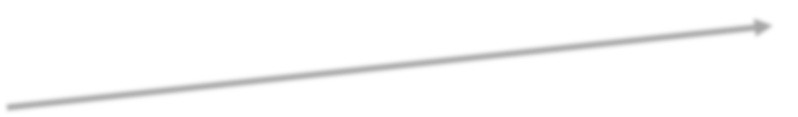 Risk of Bias
Inconsistency
Large effect Dose Response All plausible confounding &
Moderate
●●●●
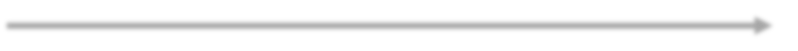 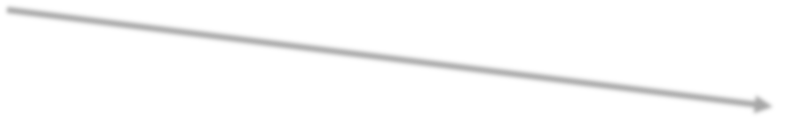 Indirectness
Imprecision Publication bias
bias
Would reduce a demonstrated effect
or
Would suggest spurious effect if no effect was observed
Low
●●●●
Observational studies ►
Low confidence
Very Low
●●●●
*upgrading criteria are usually applicable to observational studies only.
[Speaker Notes: Presenter
2021-05-10 11:00:34
--------------------------------------------
The GRADE approach to rating the quality, or certainty, of the evidence helped to determine the panel’s confidence in the effect estimates for the anticoagulation intensities. Depending on the study design, the initial level of confidence can be low or high. Five factors can then potentially lead to lowering the certainty, including risk of bias, inconsistency, indirectness, imprecision, and publication bias. There are three other factors that may increase confidence, primarily for evidence from observational studies, including a large effect, dose-response, and plausible residual confounding. Following these ratings, the final level of confidence in the effect was determined.]
Published October 8, 2020 – New Evidence Available in Blood Advances
Baseline Risk – Systematic Review
Incidence rate of selected outcomes:
In the two populations of interest
Among patients receiving prophylactic intensity anticoagulation
Required:
Not high risk of bias (according to simplified QUIPS)
Reporting duration of follow-up
Initial search date:
Screened:
Included:
Analysis:
23-JUL-2020
14,816 citations
51 Studies
Pooled estimates using generalized linear mixed model
Descriptive, if only one study identified, or when pooling was considered inappropriate
Published October 8, 2020 – New Evidence Available in Blood Advances
Effect of Anticoagulation – Systematic Review
Comparison of two or more anticoagulation intensities for prevention of VTE:
In the two populations of interest
Primarily addressing Prophylactic vs. Intermediate/Therapeutic intensity
Required:
Pre-defined definitions for Prophylactic, Intermediate, Therapeutic intensity
Risk of bias assessed with ROBINS-I
Initial search date:
Screened:
Included:
Analysis:
20-AUG-2020
3,118 citations
12 Studies
Descriptive analysis of adjusted relative effect estimates
Pooling unadjusted relative effect estimates in meta-analysis
Published October 8, 2020 – New Evidence Available in Blood Advances
Evidence for Other Domains
The panel considered additional Evidence-to-Decision domains to generate the recommendations:
Resource use
Cost-effectiveness
Health equity
Acceptability
Feasibility

Evidence for these domains was also sought in the two reviews

COVID-19 specific evidence not yet identified – the panel mainly relied on evidence from the ASH guidelines for the management of hospitalized medically ill patients, and their expertise
Published October 8, 2020 – New Evidence Available in Blood Advances
Living Phase – Systematic Reviews
Overall
Monthly search updates
Using explicit criteria for updating analyses and publication with new important information
Baseline risk
Add evidence on prognostic factors
Search strategy & eligibility criteria may become narrower as quantity and quality of evidence increases
Use of machine learning to make regular screening manageable
Effect of anticoagulation intensity
Search strategy & eligibility criteria may focus on RCTs as they become available
Update analyses with new important data (explicit criteria)
Published October 8, 2020 – New Evidence Available in Blood Advances
Living Phase – Recommendations
Continue to work closely with panel and systematic review team
Reconsider recommendations when important new evidence is identified
Using explicit criteria for reconsidering recommendations
Changes in the evidence of effects (certainty, direction, magnitude)
Changes in the evidence for other Evidence-to-Decision domains (cost-effectiveness, equity, others)
Publish updated recommendations and supporting documents


Timely advice for decision-makers
[Speaker Notes: Presenter
2021-05-10 11:00:35
--------------------------------------------
When practice changing evidence is identified]
Published October 8, 2020 – New Evidence Available in Blood Advances
Living Recommendations
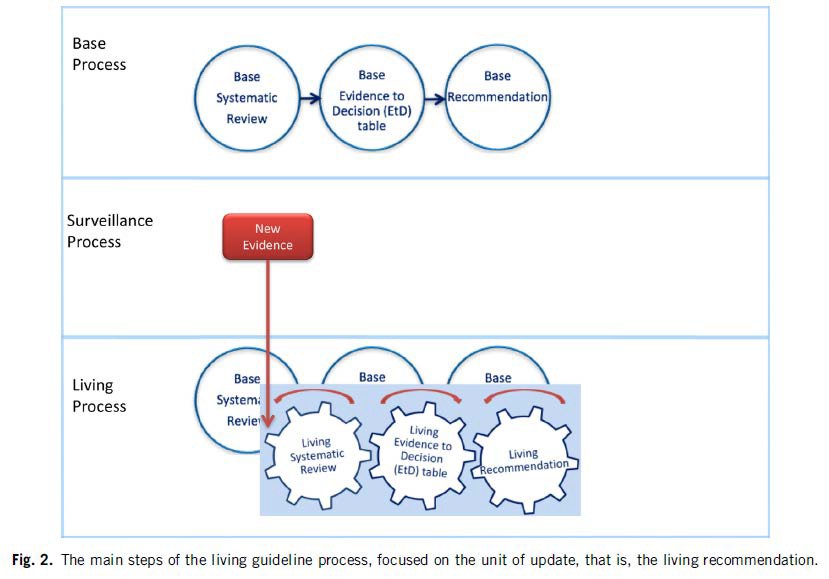 Process
Akl EA, et al. Living systematic reviews: 4. Living guideline recommendations. J Clin Epidemiol. 2017;91:47-53.
Published October 8, 2020 – New Evidence Available in Blood Advances
Main Challenges
Evidence
Large number of citations
Incomplete reporting
Risk of bias
Imprecision
Evolving field in Living phase
Recommendation formulation process
Very low certainty evidence
Not relying on non-COVID-19 evidence
Criteria to reconsider recommendations with important new evidence in Living phase
Provide timely and stable guidance
Published October 8, 2020 – New Evidence Available in Blood Advances
Case Presentations
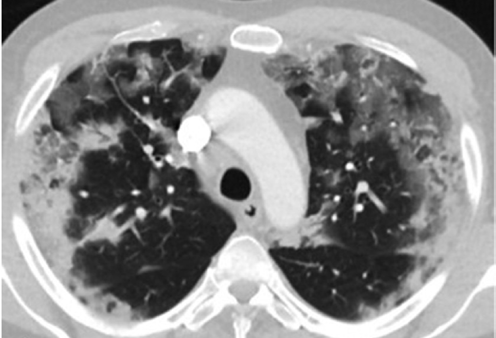 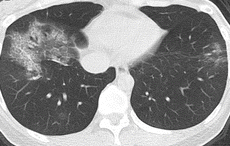 [Speaker Notes: Presenter
2021-05-10 11:00:35
--------------------------------------------
Patient T: extensive bilateral patchy ground-glass opacities and consolidations in predominantly peripheral distribution Patient K: ground-glass opacity with intralobular septal thickening (crazy-paving pattern) in right lower lobe.]
Published October 8, 2020 – New Evidence Available in Blood Advances
Million Dollar Question
What would be the optimal anticoagulant strategy in these 2 patients?
Published October 8, 2020 – New Evidence Available in Blood Advances
Which ONE of the following options would you suggest for thromboprophylaxis during this medical inpatient’s hospital admission?
A.	Subcutaneous low molecular weight heparin (LMWH)
Direct oral anticoagulant (Rivaroxaban, or Apixaban)
Graduated compression stockings
No prophylaxis because patient is low thrombosis risk
Published October 8, 2020 – New Evidence Available in Blood Advances
COVID-19 coagulopathy: initial reports (China)
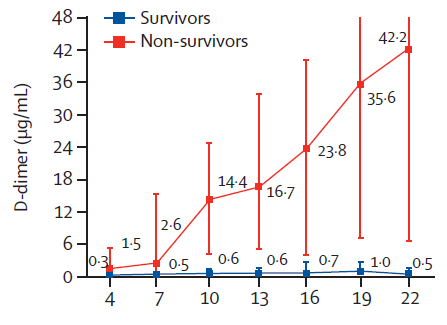 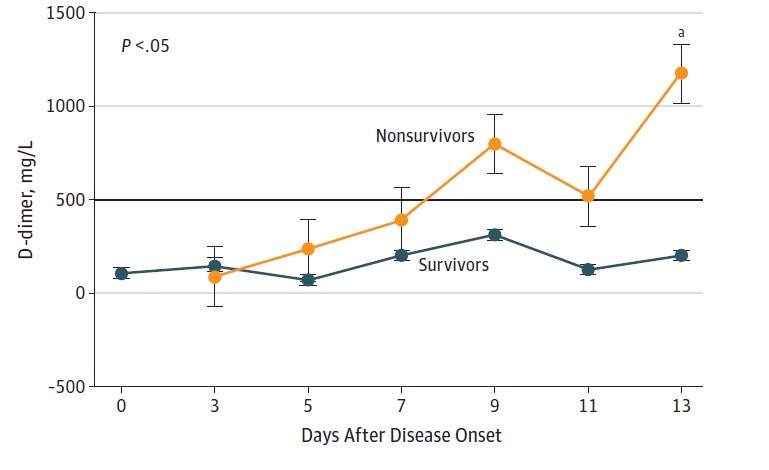 Wang D et al, JAMA 2020
Zhou F et al, Lancet 2020
Published October 8, 2020 – New Evidence Available in Blood Advances
COVID-19 coagulopathy: initial reports (China)
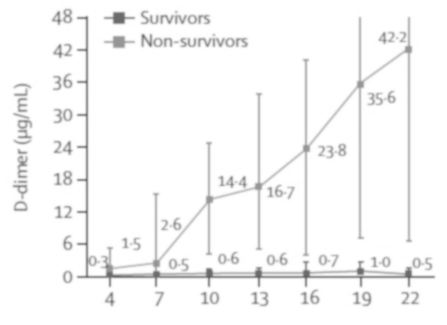 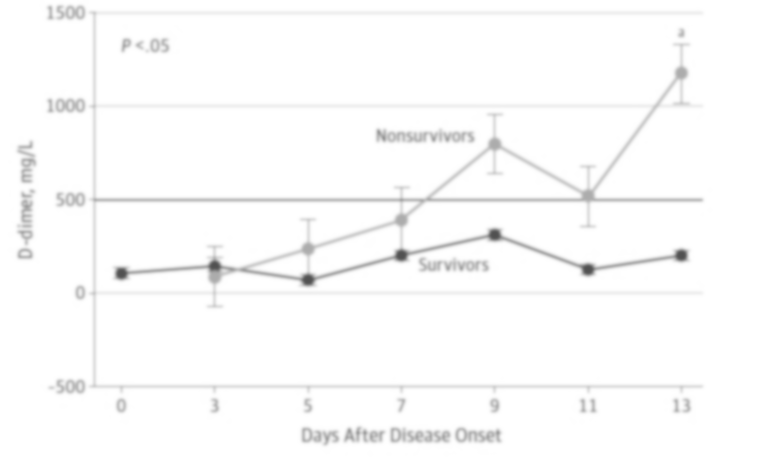 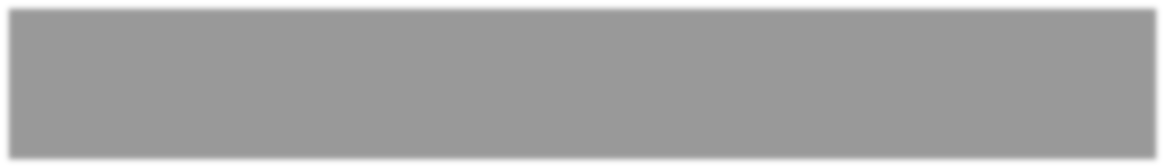 Occurrence of VTE not mentioned
Wang D et al, JAMA 2020
Zhou F et al, Lancet 2020
Published October 8, 2020 – New Evidence Available in Blood Advances
COVID-19 coagulopathy: initial reports (Europe)
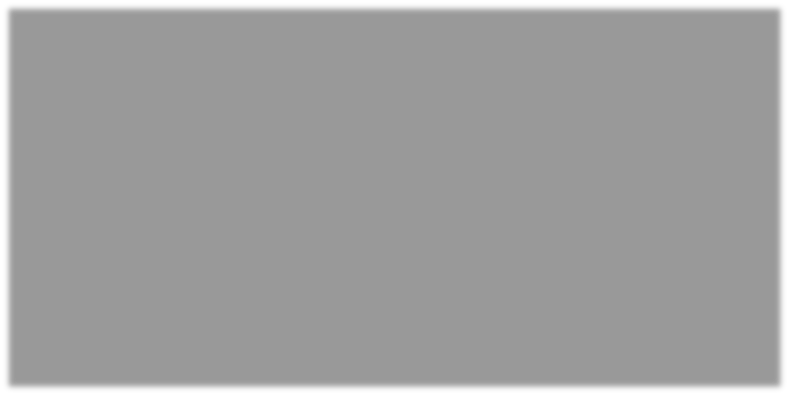 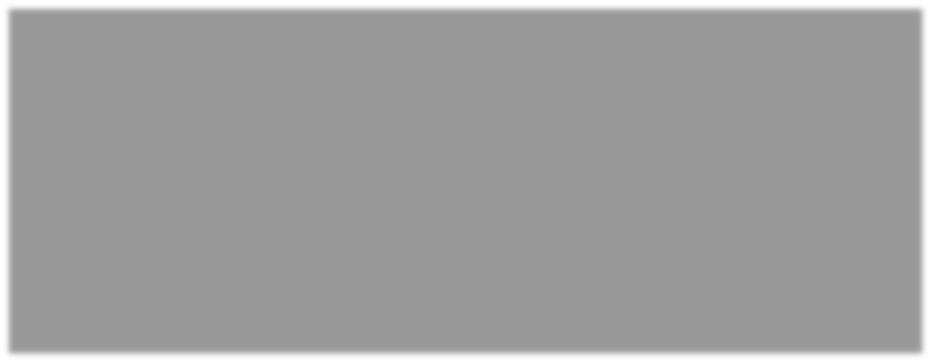 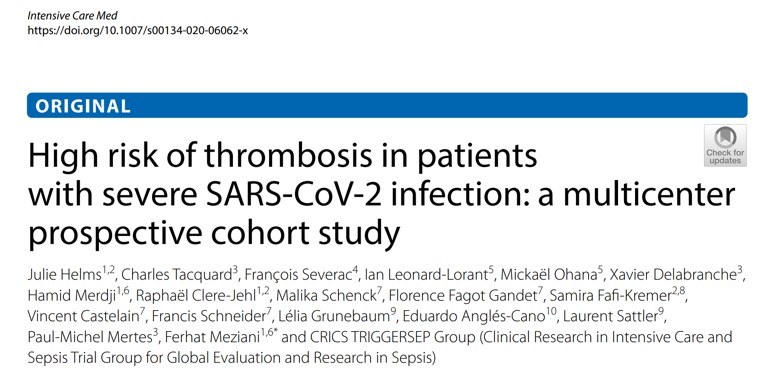 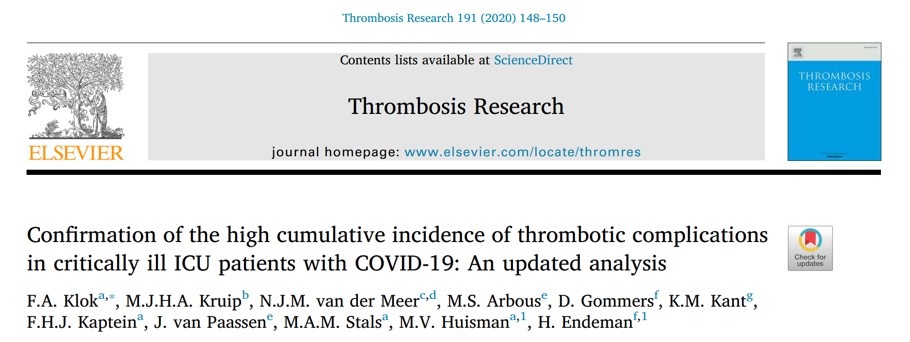 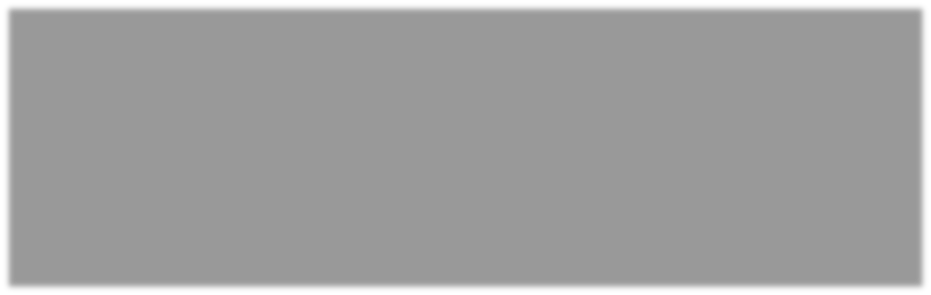 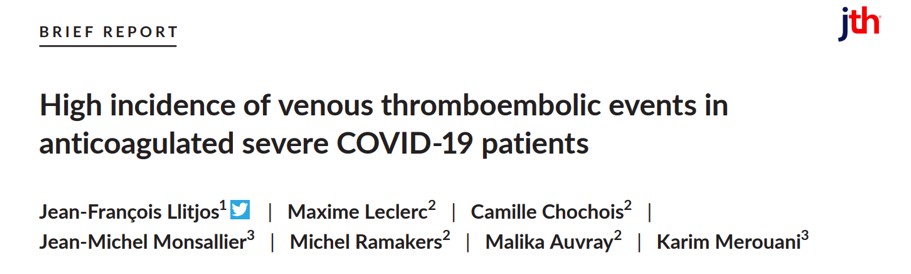 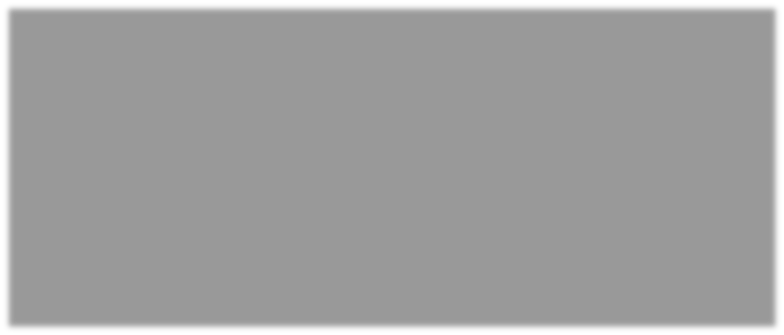 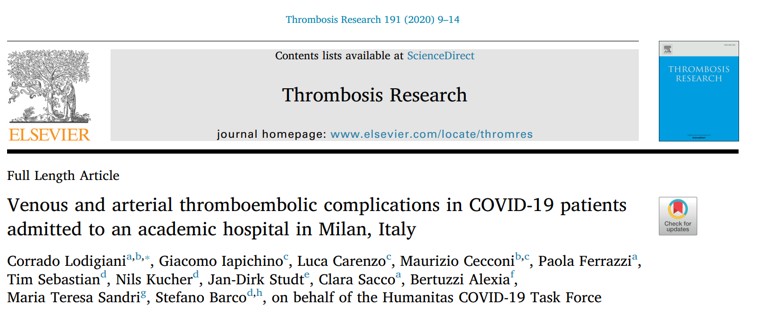 Published October 8, 2020 – New Evidence Available in Blood Advances
COVID-19 coagulopathy: initial reports (Europe)
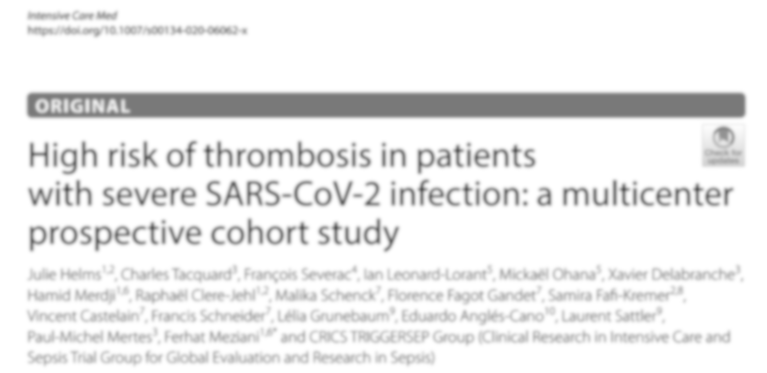 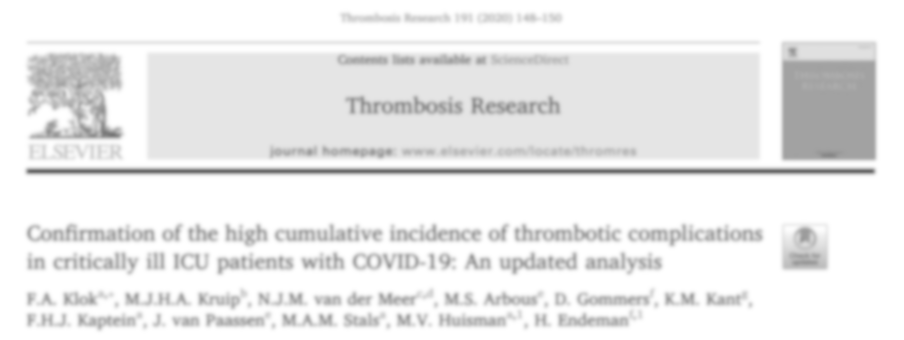 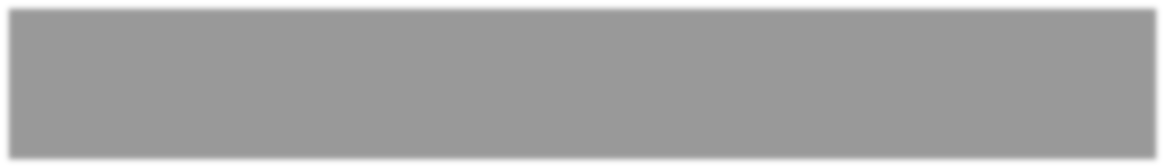 Incidence of VTE in ICU 17-70%
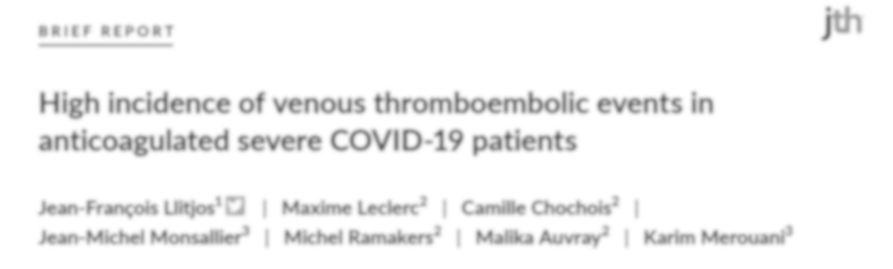 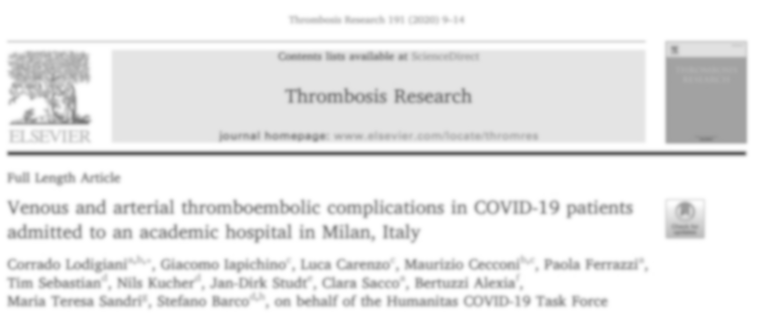 Published October 8, 2020 – New Evidence Available in Blood Advances
COVID-19
coagulopathy: autopsy studies
Macroscopic autopsy findings
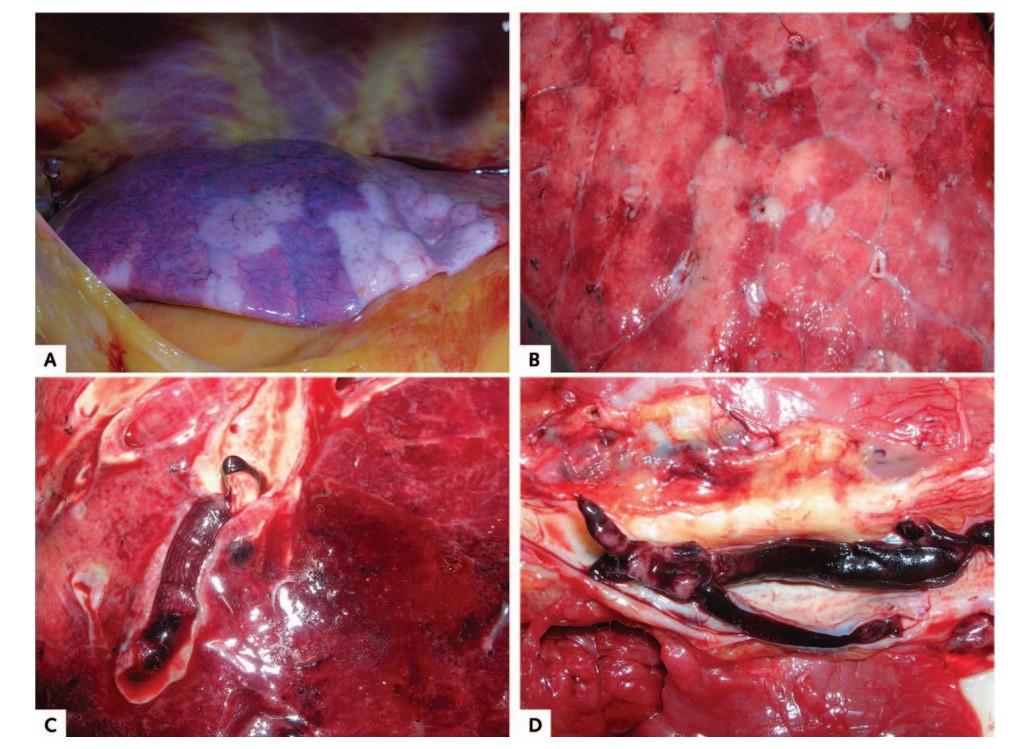 Patchy aspect of the lung surface (case1).
Cutting surface in (case 4).
Pulmonary embolism (case 3).
Deep venous thrombosis (case 5).
Wichmann D et al, Ann Int Med 2020
Published October 8, 2020 – New Evidence Available in Blood Advances
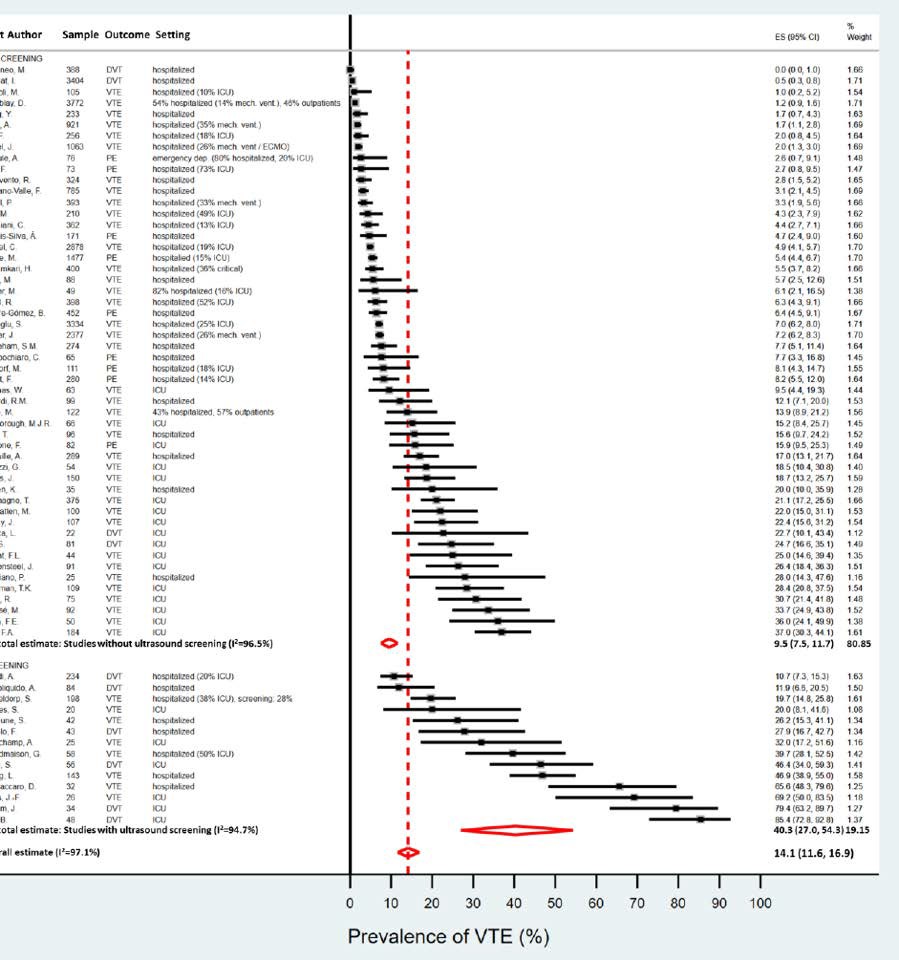 COVID-19: incidence of VTE
9.5% (95%CI 7.5-12)
40% (95%CI 27-54)
Nopp S et al, RPTH 2020
Published October 8, 2020 – New Evidence Available in Blood Advances
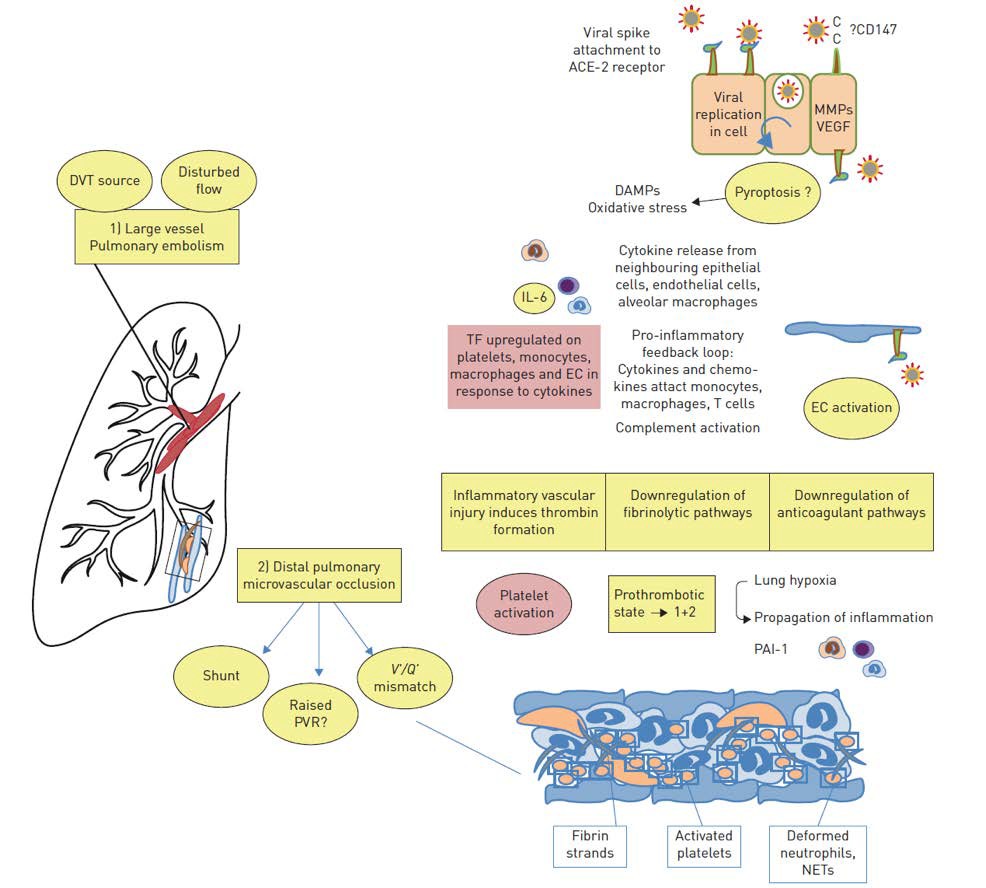 Pathophysiology of increased VTE risk
Price LC et al, Eur Respir J 2020
Published October 8, 2020 – New Evidence Available in Blood Advances
X
Reduces viral entry to host cells
Beneficial non-anticoagulant mechanisms?
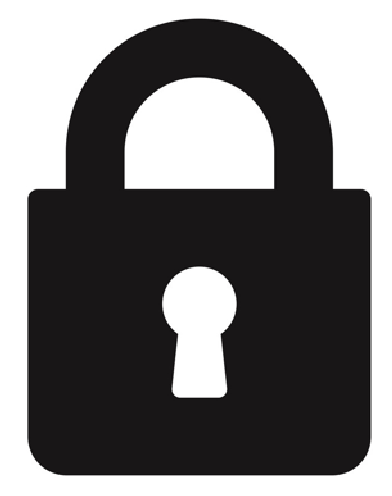 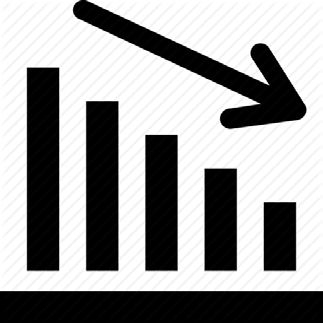 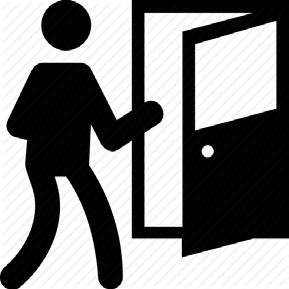 Reduces NET formation
Inhibits heparanase
Published October 8, 2020 – New Evidence Available in Blood Advances
Intensive anticoagulant therapy beneficial?
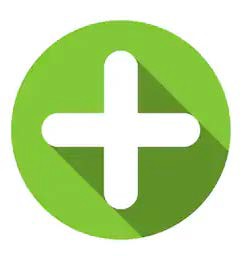 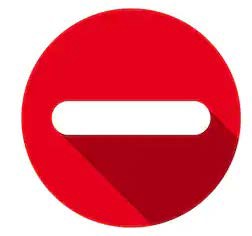 High incidence of VTE
Beneficial non-anticoagulant mechanisms (?)
Immunothrombosis
Overdiagnosis of VTE (?)
Published October 8, 2020 – New Evidence Available in Blood Advances
Case 1: COVID-19 Related Critical Illness
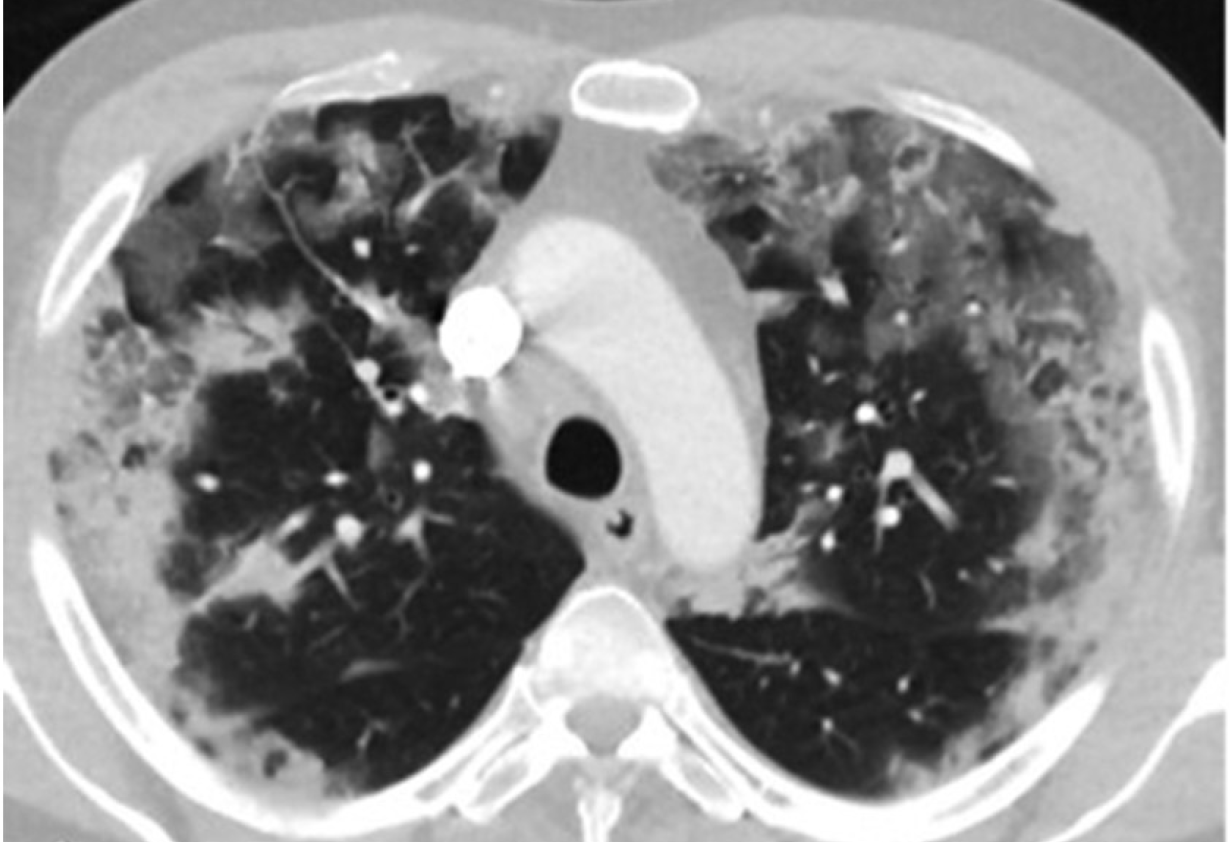 Published October 8, 2020 – New Evidence Available in Blood Advances
Question #1
Should DOACs, LMWH, UFH, fondaparinux, argatroban, or bivalirudin at intermediate- or therapeutic-intensity vs. prophylactic-intensity be used for patients with COVID-19 related critical illness who do not have suspected or confirmed VTE?
Published October 8, 2020 – New Evidence Available in Blood Advances
Which ONE of the following options would you suggest for thromboprophylaxis in a hospitalized patient with COVID-19 related critical illness who does not have suspected or confirmed VTE?

A.	Intermediate- or therapeutic-intensity anticoagulation
B.	Prophylactic-intensity anticoagulation
Graduated compression stockings
No prophylaxis because patient is at low thrombosis risk
Published October 8, 2020 – New Evidence Available in Blood Advances
Should DOACs, LMWH, UFH, fondaparinux, argatroban, or bivalirudin at intermediate- intensity or therapeutic-intensity vs. prophylactic intensity be used for patients with COVID-19 related critical illness who do not have suspected or confirmed VTE?
Published October 8, 2020 – New Evidence Available in Blood Advances
[Speaker Notes: Presenter
2021-05-10 11:00:38
--------------------------------------------
Observational studies Mean across studies]
Published October 8, 2020 – New Evidence Available in Blood Advances
[Speaker Notes: Presenter
2021-05-10 11:00:38
--------------------------------------------
Observational studies Mean across studies]
Published October 8, 2020 – New Evidence Available in Blood Advances
[Speaker Notes: Presenter
2021-05-10 11:00:38
--------------------------------------------
Observational studies Mean across studies]
Published October 8, 2020 – New Evidence Available in Blood Advances
[Speaker Notes: Presenter
2021-05-10 11:00:38
--------------------------------------------
Observational studies Mean across studies]
Published October 8, 2020 – New Evidence Available in Blood Advances
Recommendation
The ASH guideline panel suggests using prophylactic-intensity over intermediate- intensity or therapeutic-intensity anticoagulation in patients with COVID-19 related critical illness who do not have suspected or confirmed VTE (Conditional recommendation based on very low certainty in the evidence about effects)
The panel agreed that there was less uncertainty regarding the influence on undesirable effects (bleeding) compared with desirable effects (mortality and VTE). This was driven by extensive indirect evidence of dose-dependent effects of anticoagulation on bleeding.
Individualized assessment
No validated risk assessment models for in patients with COVID-19
No direct high-quality evidence comparing different anticoagulants
[Speaker Notes: Presenter
2021-05-10 11:00:39
--------------------------------------------
Overall justification
Although the panel judged the certainty of evidence to be very low for both desirable and undesirable effects, the panel considered the plethora of indirect evidence supporting a dose-dependent increase in major bleeding reported with anticoagulation. Hence, the panel agreed that there was less uncertainty regarding the increase in undesirable effects (bleeding) compared with the influence on desirable effects (i.e., reduction in mortality and VTE) reported with intermediate-intensity or therapeutic-intensity anticoagulation. Without compelling evidence for benefit, the usual practice of prophylactic-intensity anticoagulation in critically ill medical patients without COVID-19 was suggested while acknowledging that individualized decision-making is required. This recommendation will be updated based on a living review of evolving evidence.]
Published October 8, 2020 – New Evidence Available in Blood Advances
Case 2: COVID-19 related acute illness
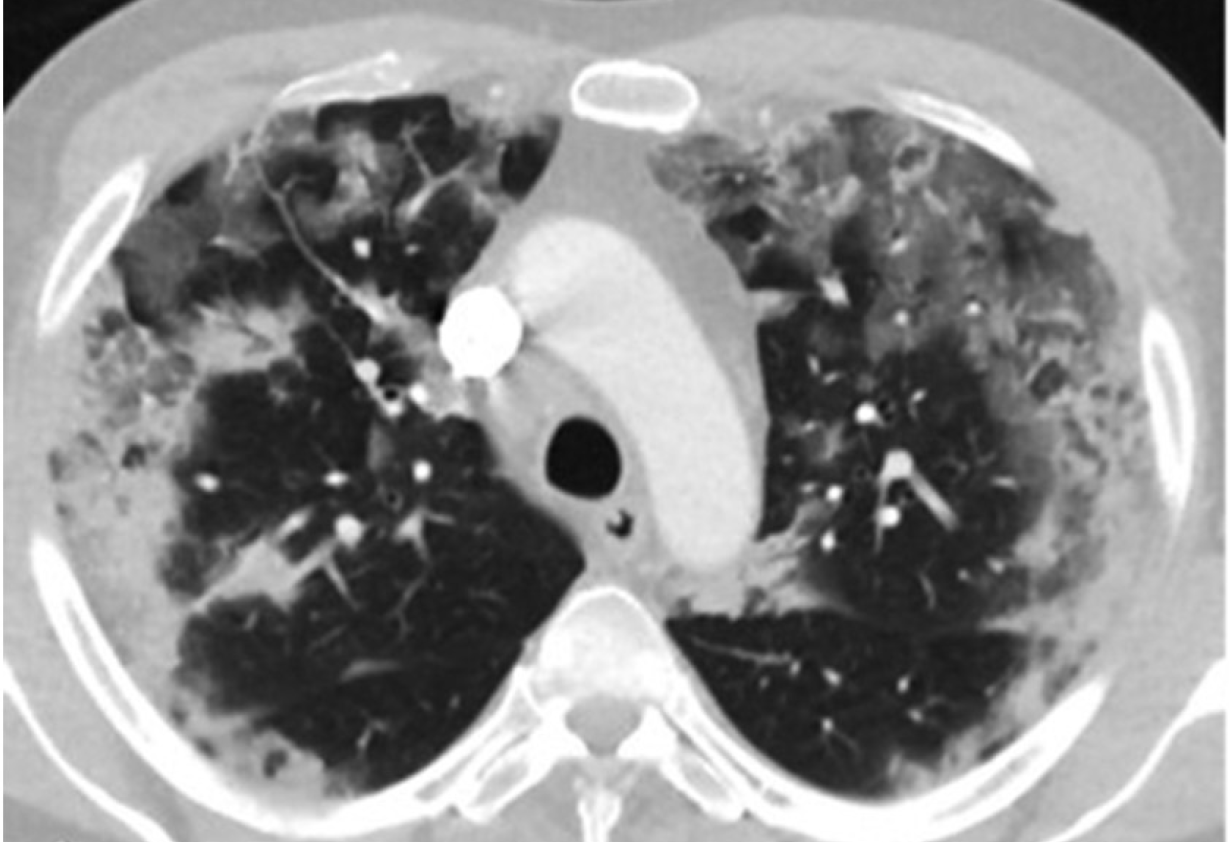 Published October 8, 2020 – New Evidence Available in Blood Advances
Question #2
Should DOACs, LMWH, UFH, fondaparinux, argatroban, or bivalirudin at intermediate-intensity or therapeutic-intensity vs. prophylactic-intensity be used for patients with COVID-19 related acute illness who do not have suspected or confirmed VTE?
Published October 8, 2020 – New Evidence Available in Blood Advances
Which ONE of the following options would you suggest for thromboprophylaxis in a hospitalized patient with COVID-19 related acute illness who does not have suspected or confirmed VTE?

A.	Intermediate- or therapeutic-intensity anticoagulation
B.	Prophylactic-intensity anticoagulation
Graduated compression stockings
No prophylaxis because patient is at low thrombosis risk
Published October 8, 2020 – New Evidence Available in Blood Advances
Should DOACs, LMWH, UFH, fondaparinux, argatroban, or bivalirudin at intermediate-intensity or therapeutic-intensity vs. prophylactic-intensity be used for patients with COVID-19 related acute illness who do not have suspected or confirmed VTE?
Published October 8, 2020 – New Evidence Available in Blood Advances
[Speaker Notes: Presenter
2021-05-10 11:00:39
-------------------------------------------- VTE
Study by Middeldorp et al. 2020 showed 0/19 patients (0%) who continued therapeutic anticoagulation for other indications during admission developed VTE compared with 39/179 of the remaining patients who received Prophylactic or Intermediate intensity anticoagulation (22%)]
Published October 8, 2020 – New Evidence Available in Blood Advances
[Speaker Notes: Presenter
2021-05-10 11:00:40
--------------------------------------------
VTE: Study by Middeldorp et al. 2020 showed 0/19 patients (0%) who continued therapeutic anticoagulation for other indications during admission developed VTE compared with 39/179 of the remaining patients who received Prophylactic or Intermediate intensity anticoagulation (22%)]
Published October 8, 2020 – New Evidence Available in Blood Advances
[Speaker Notes: Presenter
2021-05-10 11:00:40
--------------------------------------------
VTE: Study by Middeldorp et al. 2020 showed 0/19 patients (0%) who continued therapeutic anticoagulation for other indications during admission developed VTE compared with 39/179 of the remaining patients who received Prophylactic or Intermediate intensity anticoagulation (22%)]
Published October 8, 2020 – New Evidence Available in Blood Advances
[Speaker Notes: Presenter
2021-05-10 11:00:40
--------------------------------------------
VTE: Study by Middeldorp et al. 2020 showed 0/19 patients (0%) who continued therapeutic anticoagulation for other indications during admission developed VTE compared with 39/179 of the remaining patients who received Prophylactic or Intermediate intensity anticoagulation (22%)]
Published October 8, 2020 – New Evidence Available in Blood Advances
Recommendation
The ASH guideline panel suggests using prophylactic-intensity over intermediate- intensity or therapeutic-intensity anticoagulation in patients with COVID-19 related acute illness who do not have suspected or confirmed VTE. (Conditional recommendation based on very low certainty in the evidence about effects)
The panel agreed that there was less uncertainty regarding the influence on undesirable effects (bleeding) compared with desirable effects (mortality and VTE). This was driven by extensive indirect evidence of dose- dependent effects of anticoagulation on bleeding.
Individualized assessment
No validated risk assessment models for in patients with COVID-19
No direct high-quality evidence comparing different anticoagulants
[Speaker Notes: Presenter
2021-05-10 11:00:40
--------------------------------------------
Overall justification
Although the panel judged the certainty of evidence to be very low for both desirable and undesirable effects, the panel considered the plethora of indirect evidence supporting a dose-dependent increase in major bleeding with anticoagulation. Hence, the panel agreed that there was less uncertainty regarding the increase in undesirable effects (bleeding) compared with the influence on desirable effects (i.e., reduction in mortality, VTE) reported with intermediate-intensity or therapeutic-intensity anticoagulation. Without compelling evidence for benefit, the usual practice of prophylactic-intensity anticoagulation in acutely ill medical patients without COVID-19 was suggested while acknowledging that individualized decision-making is required. This recommendation will be updated based on living reviews of evolving evidence.]
Published October 8, 2020 – New Evidence Available in Blood Advances
Very low certainty of evidence
Baseline risk studies
Effect of anticoagulation studies
Lack of definitions and/or descriptions of outcome measurement
Incomplete/missing follow-up
Incidence rates not reported (i.e. events per unit of follow-up)
Confounding with use of higher intensities in selected patients
Lack of details regarding reported anticoagulant intensities
[Speaker Notes: Presenter
2021-05-10 11:00:40
--------------------------------------------
Incomplete/missing follow-up: typically due to a large proportion still in hospital at end of study without specifying the duration of follow-up.]
Published October 8, 2020 – New Evidence Available in Blood Advances
In Summary: Back to our Objectives
Describe VTE prophylaxis recommendations for hospitalized patients with COVID-19 related critical illness who do not have suspected or confirmed VTE
Intermediate- or therapeutic-intensity versus prophylactic intensity anticoagulation

Describe VTE prophylaxis recommendations for hospitalized patients with COVID-19 related acute illness who do not have suspected or confirmed VTE
Intermediate- or therapeutic-intensity versus prophylactic intensity anticoagulation
Published October 8, 2020 – New Evidence Available in Blood Advances
Acknowledgements
ASH Guideline Panel team members
Knowledge Synthesis team members
McMaster University GRADE Centre
Author of ASH VTE Slide Sets: Erik Klok, MD, PhD, Deborah Siegal, MD, MSc, Robby Nieuwlaat, PhD, MSc, Adam Cuker, MD, MS
See more about the ASH VTE guidelines at www.hematology.org/COVIDguidelines